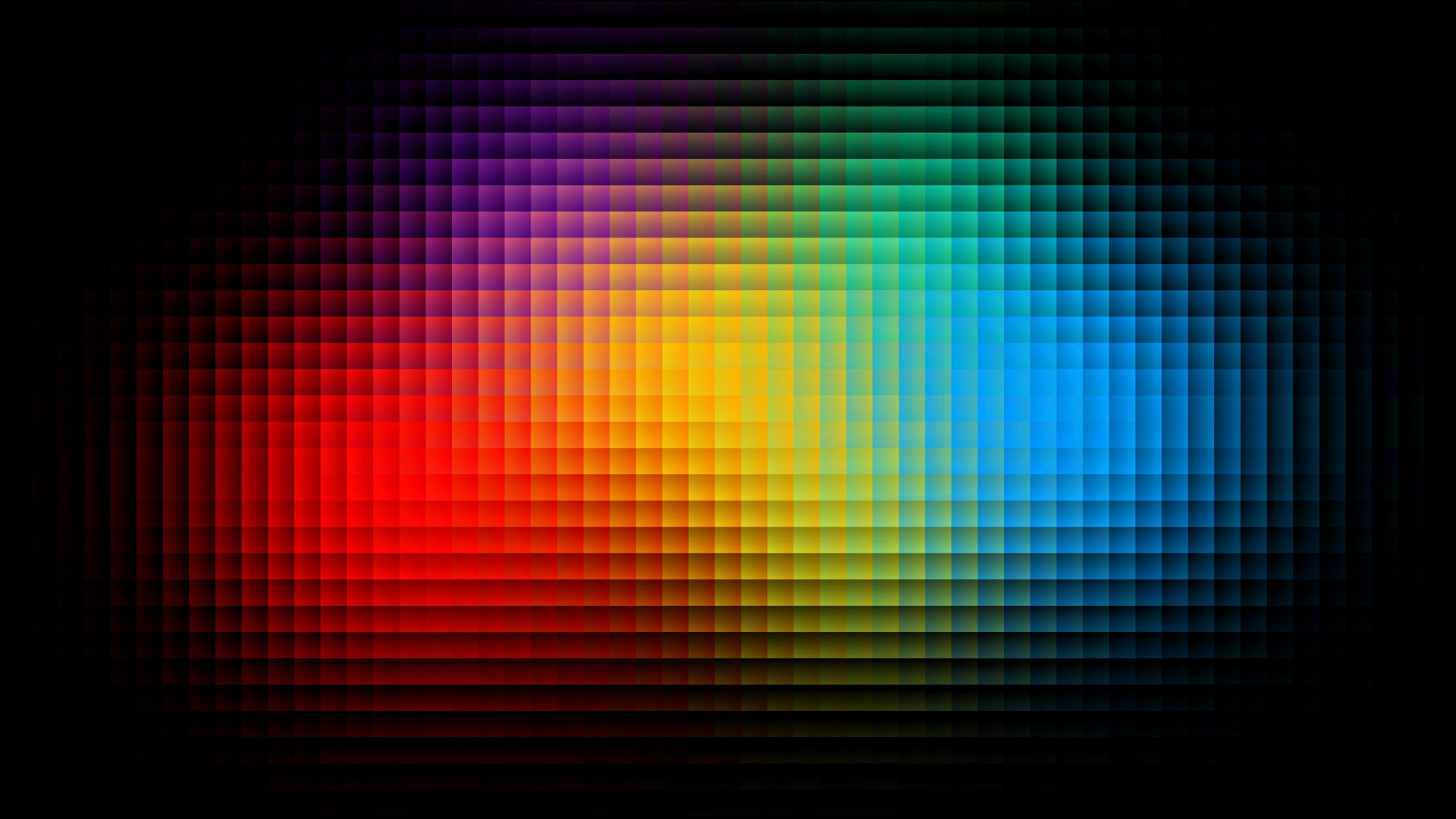 Реальна ли дополненная реальность ?
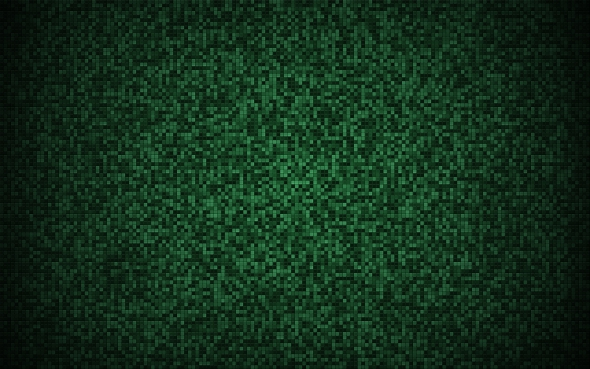 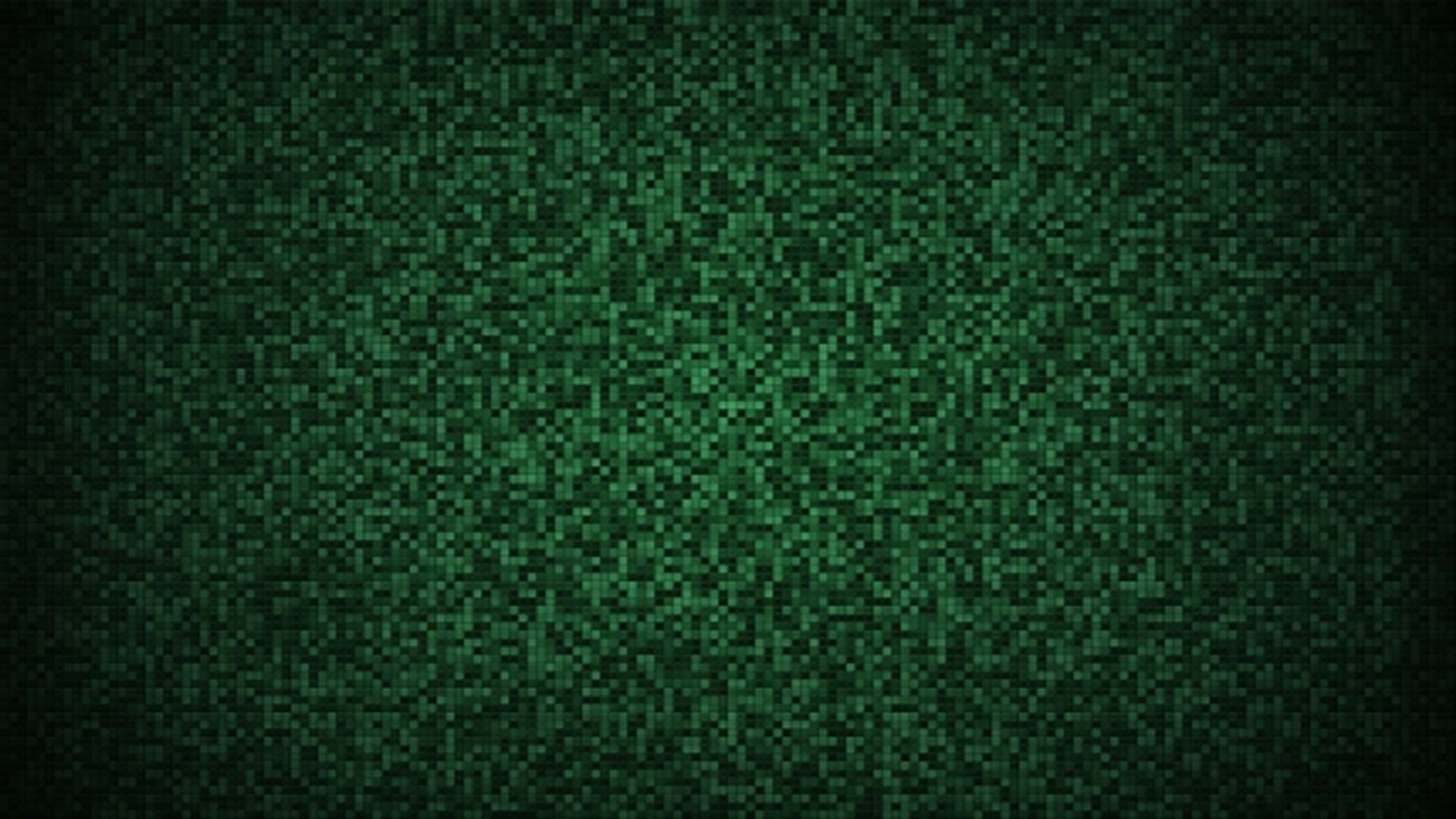 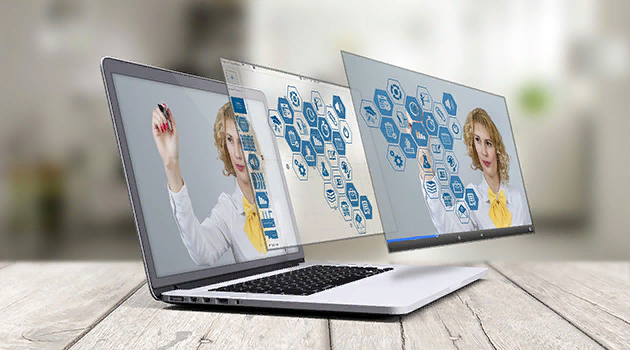 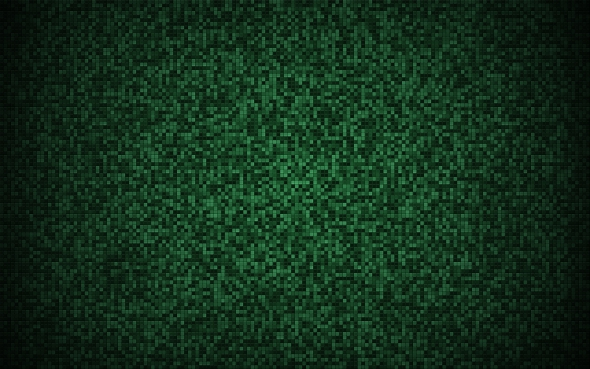 Что такое дополненная реальность ?
Дополненная реальность (AR) — результат введения в поле восприятия любых сенсорных данных с целью дополнения сведений об окружении и улучшения восприятия информации.
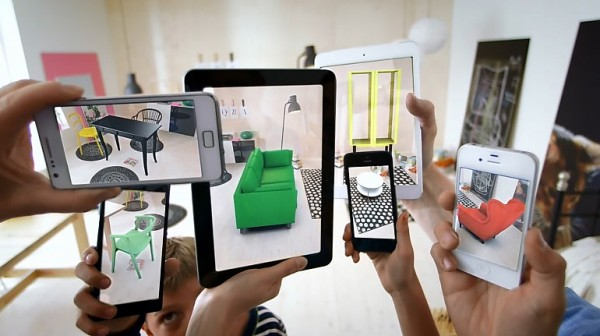 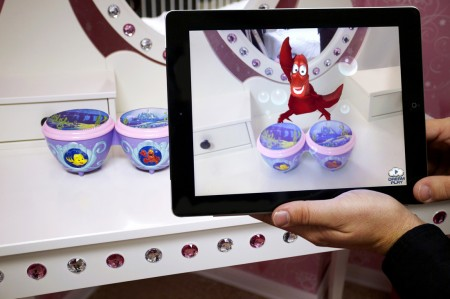 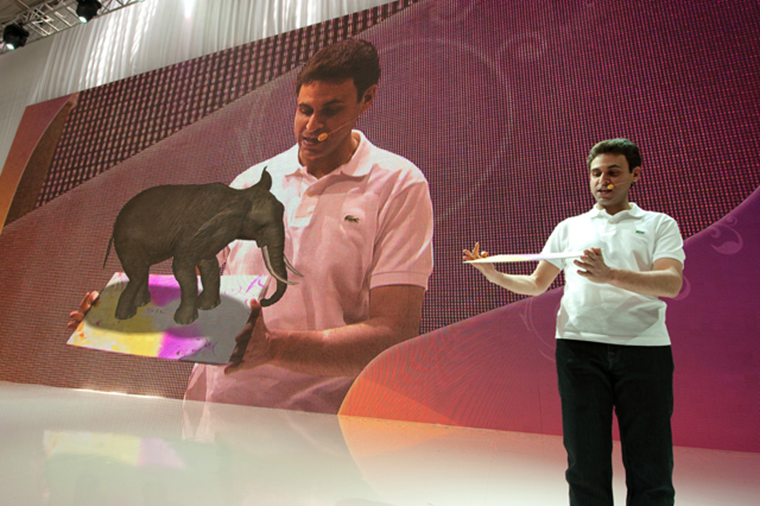 Что такое виртуальная реальность?
Виртуальная реальность (VR)— созданный техническими средствами мир, передаваемый человеку через его ощущения: зрение, слух, осязание и другие. Виртуальная реальность имитирует как воздействие, так и реакции на воздействие.
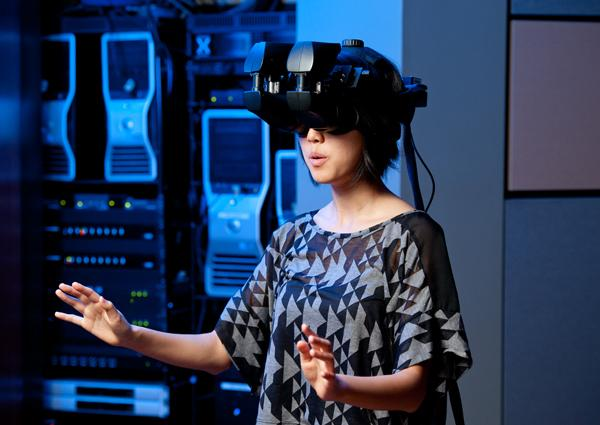 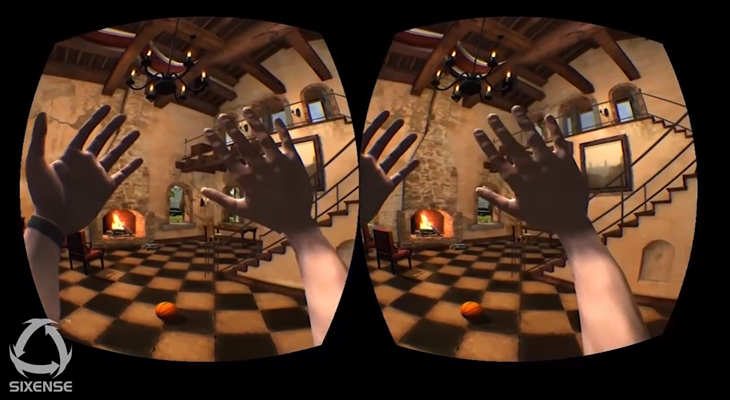 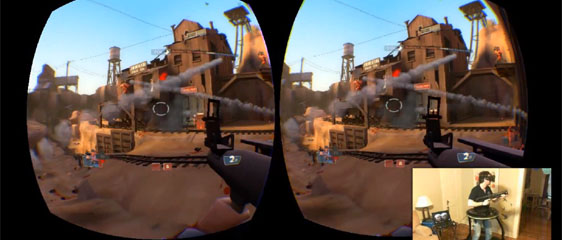 Преимущества дополненной реальности над виртуальной и их различия
Дополненная Реальность — это виртуальность основанная на реальности, а виртуальная реальность  —  это реальность на основе виртуальности. Вот какая между ними основная разница. Однако, в виртуальной реальности персонаж не может полностью погрузится в фантастическую атмосферу, а дополненная реальность дает эту возможность.
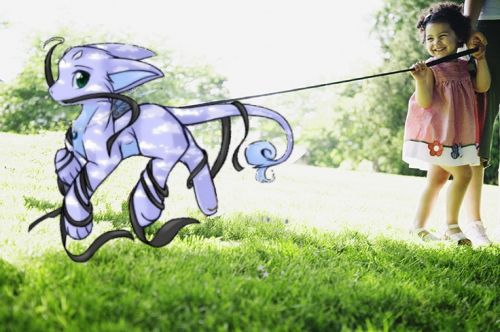 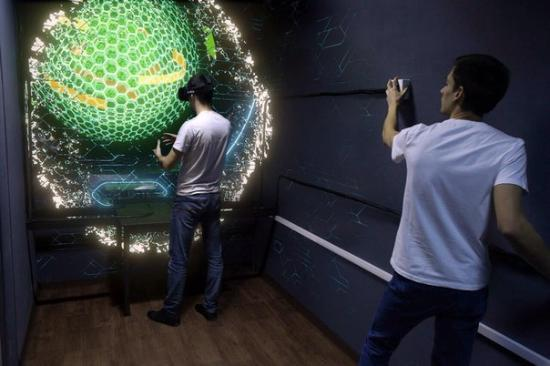 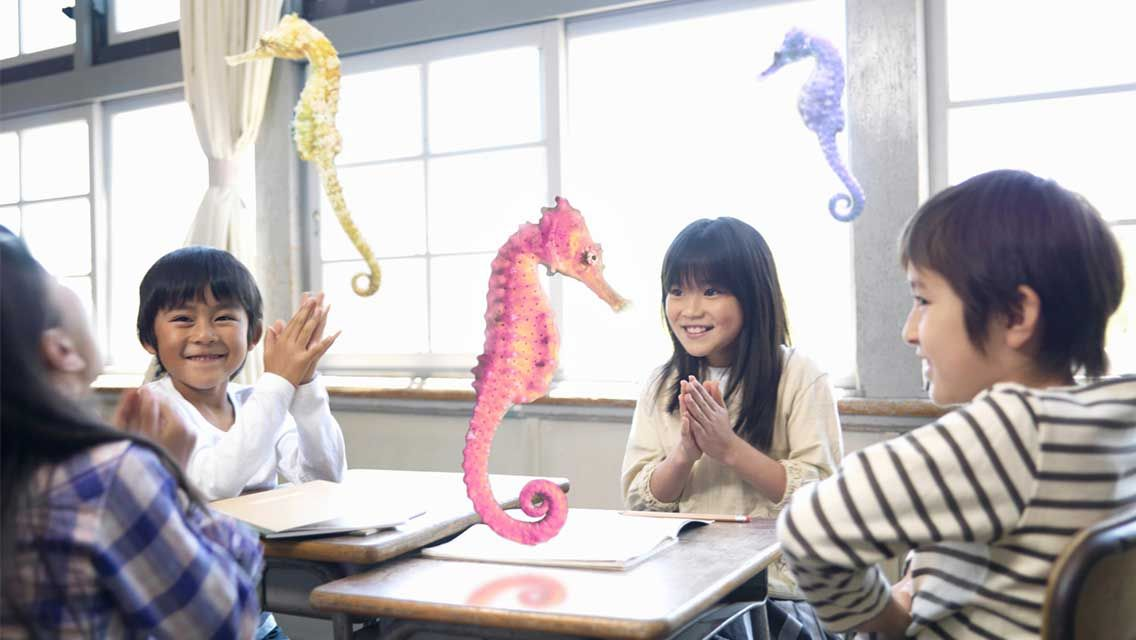 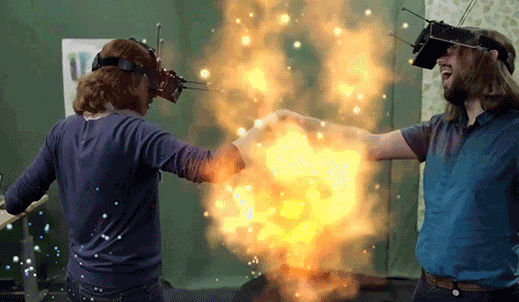 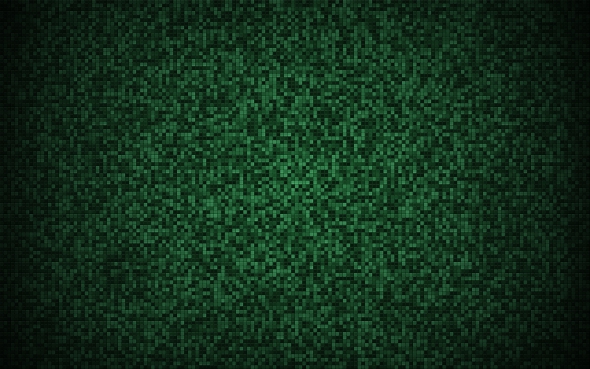 Дополненная реальность в медицине
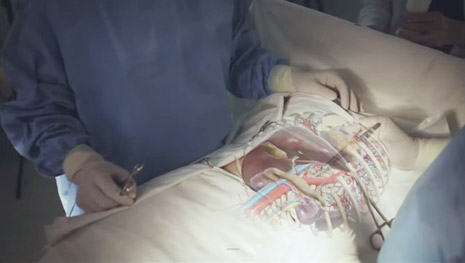 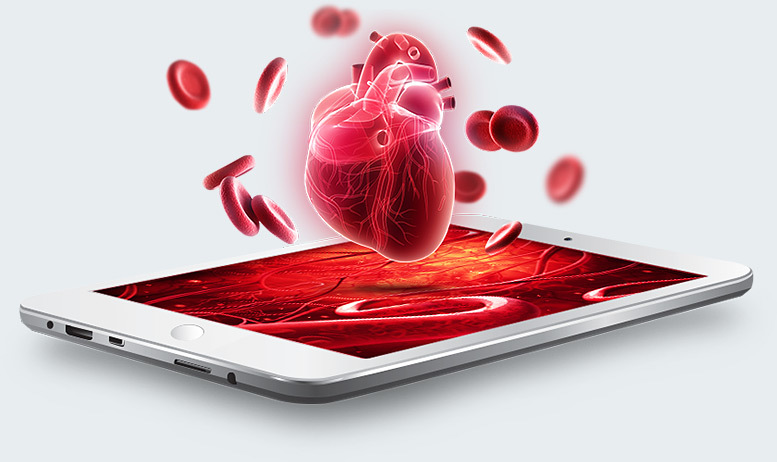 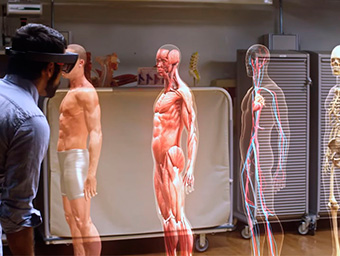 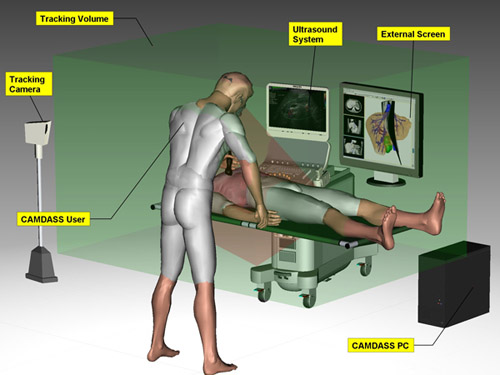 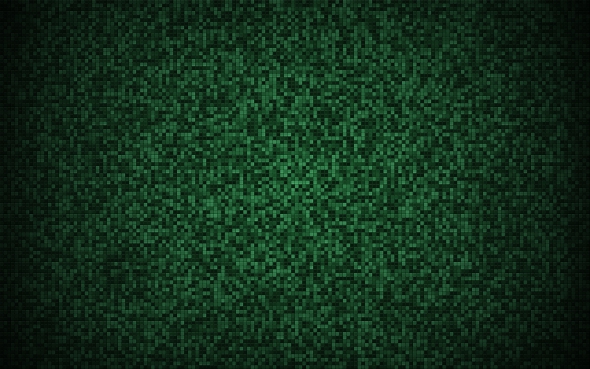 Дополненная реальность в военной промышленности
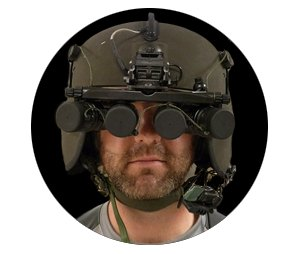 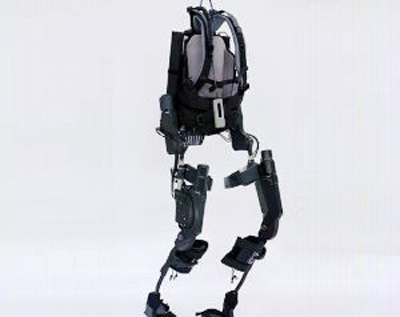 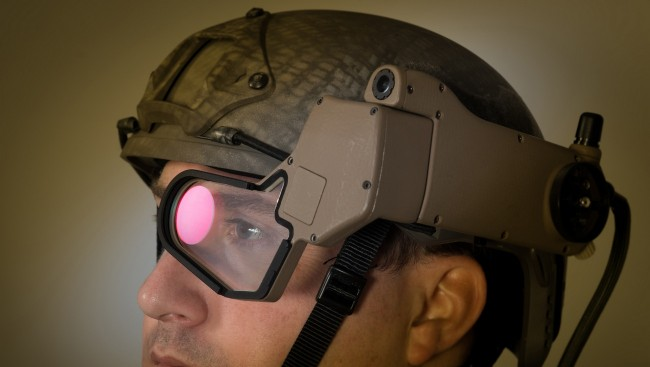 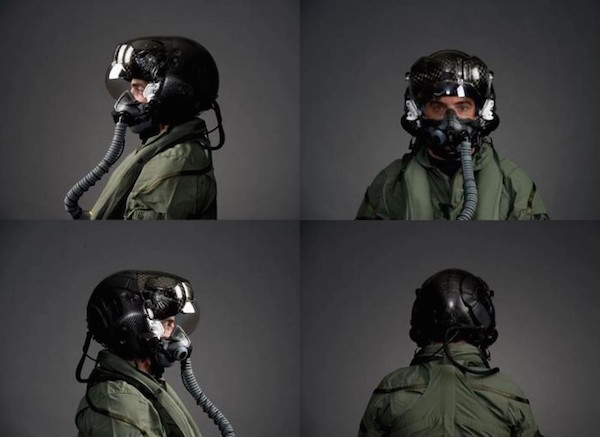 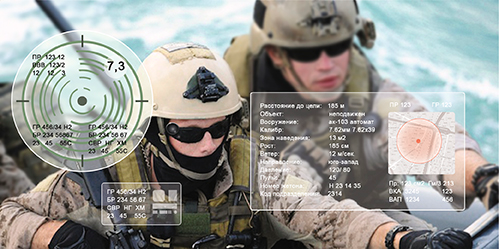 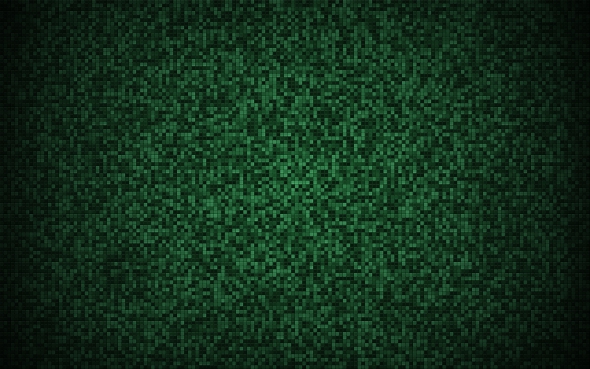 Дополненная реальность в образовании
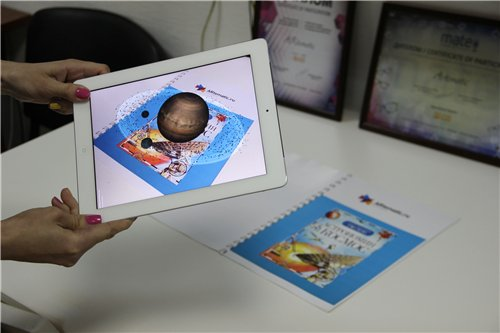 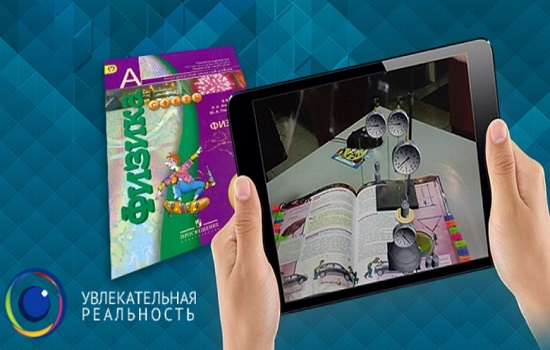 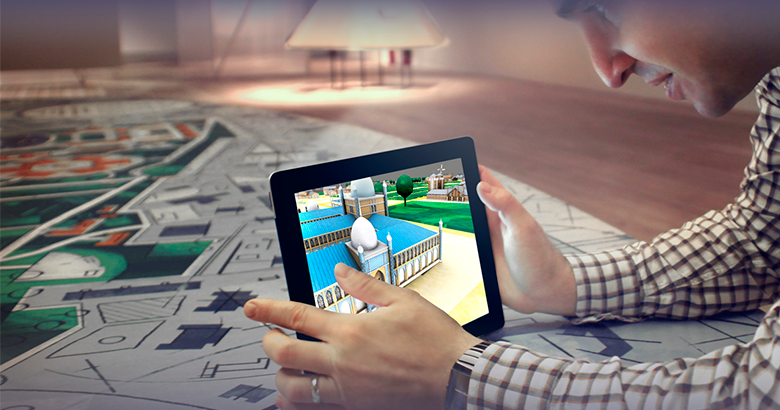 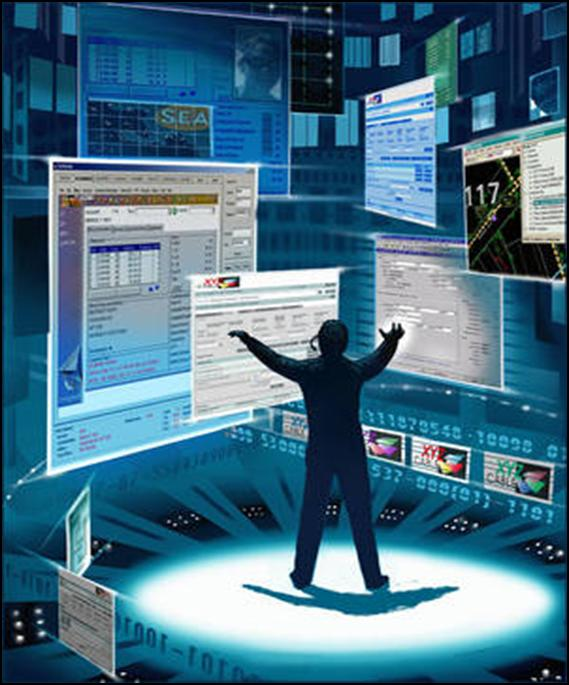 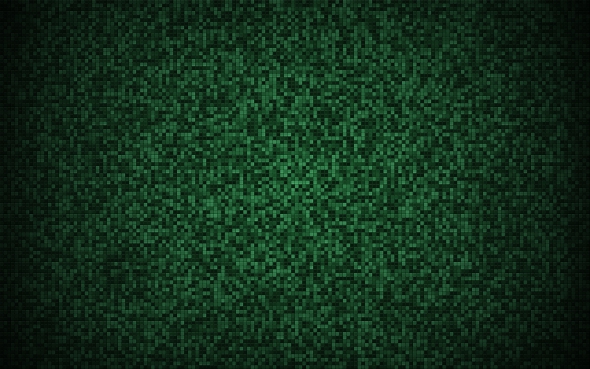 Дополненная реальность для детей
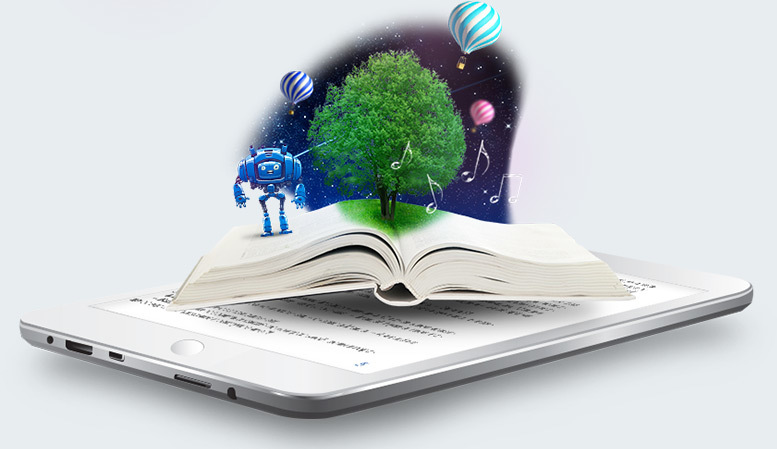 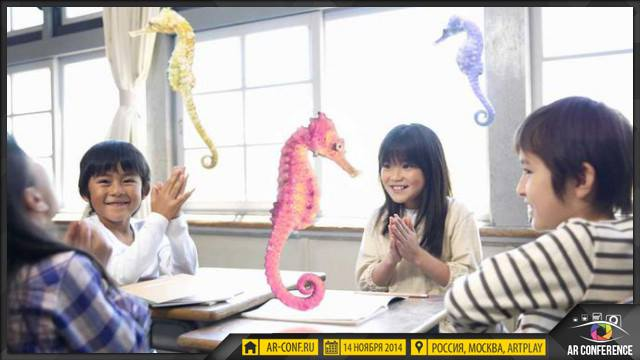 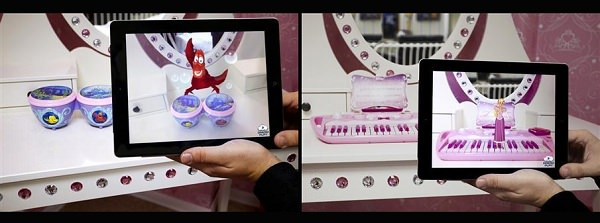 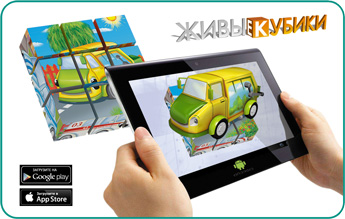 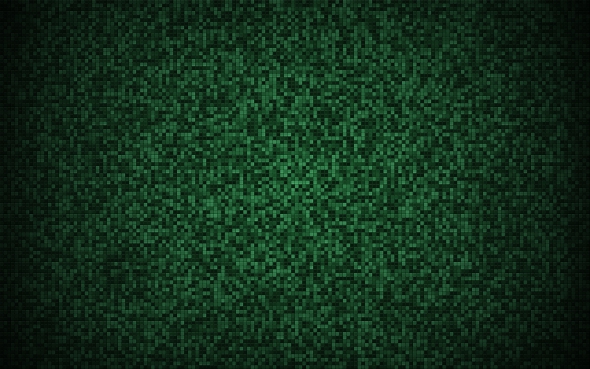 Дополненная реальность для развлечений
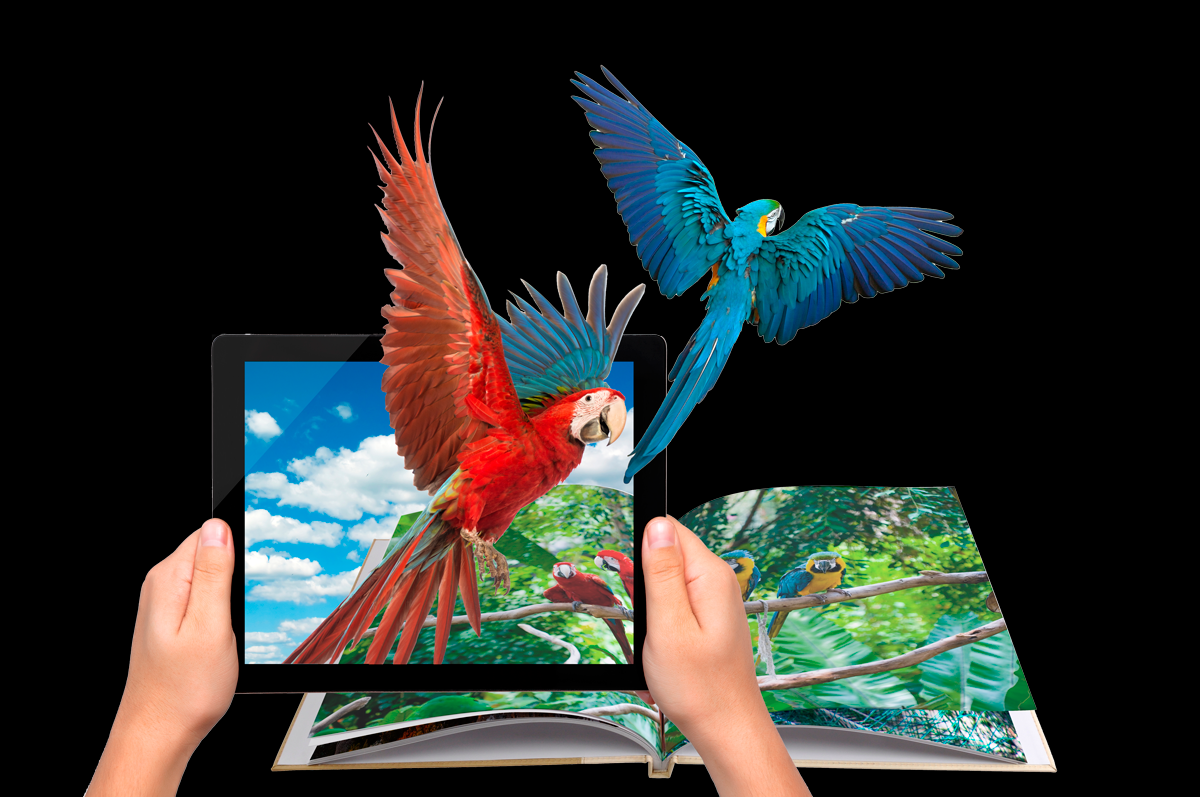 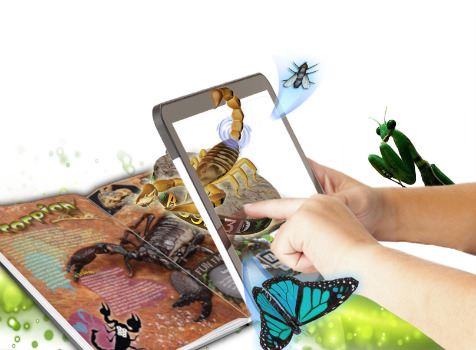 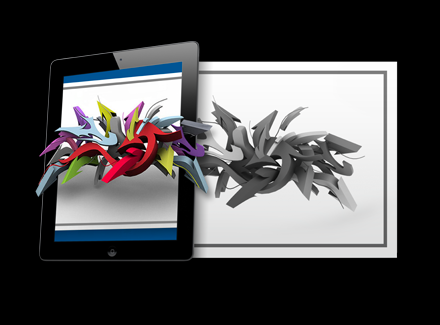 Дополненная реальность в искусстве и реальности
4D Anatomy
Проект «Сменить тело за 40 секунд»
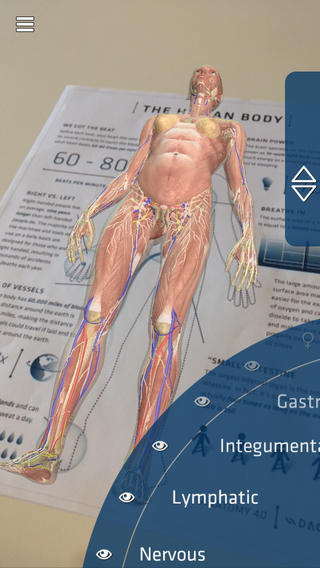 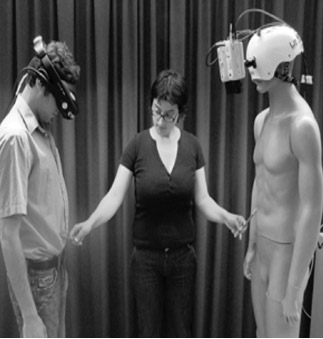 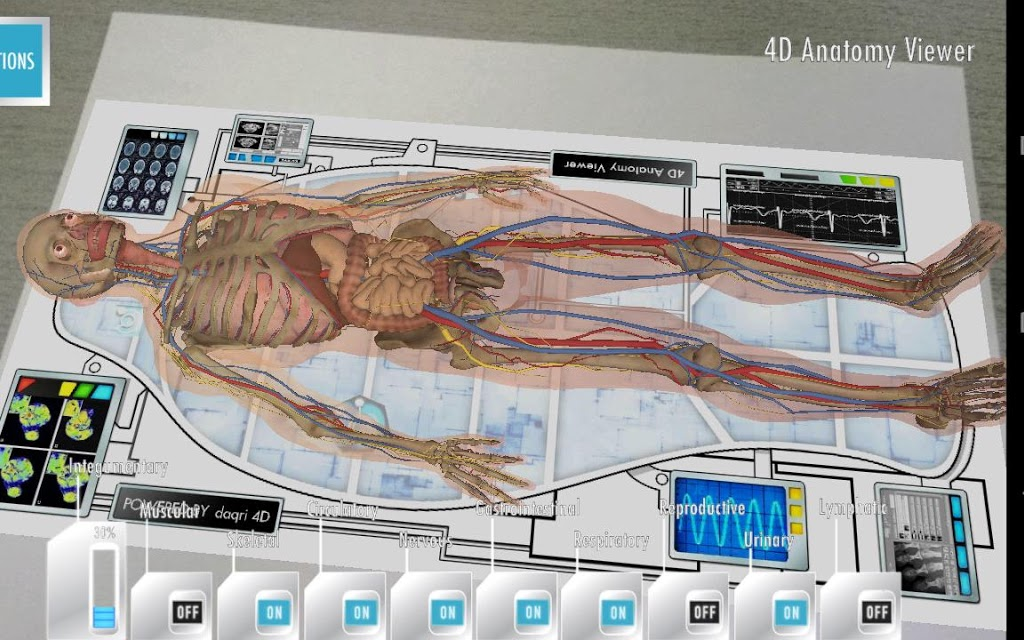 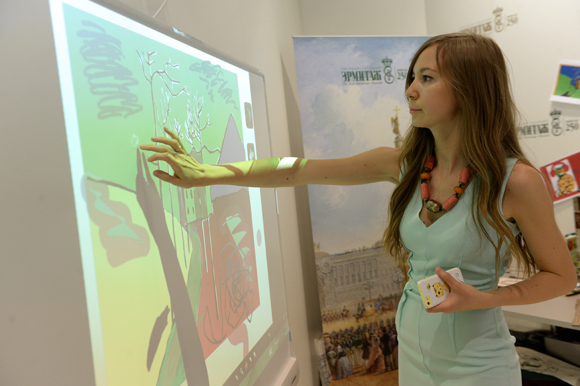 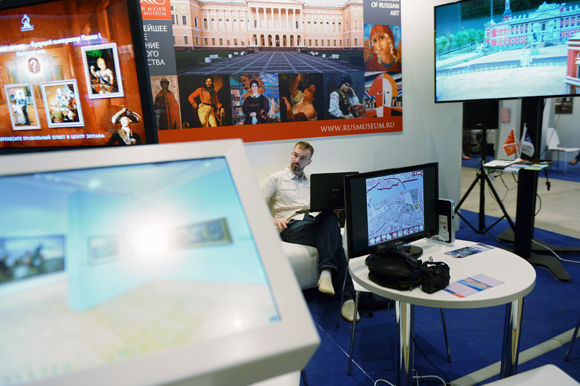 Фестиваль «Интермузей»
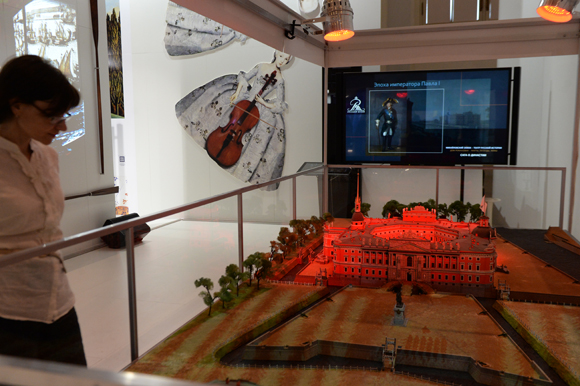 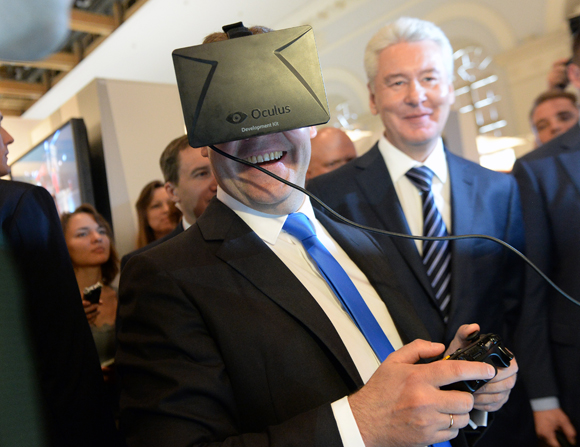 Устройства дополненной реальности
Skully AR-1
SpaceGlasses META.01
Google Glass
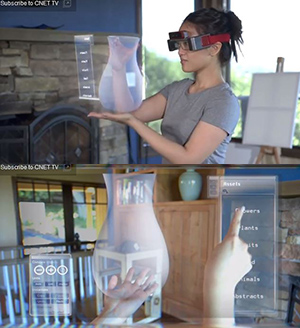 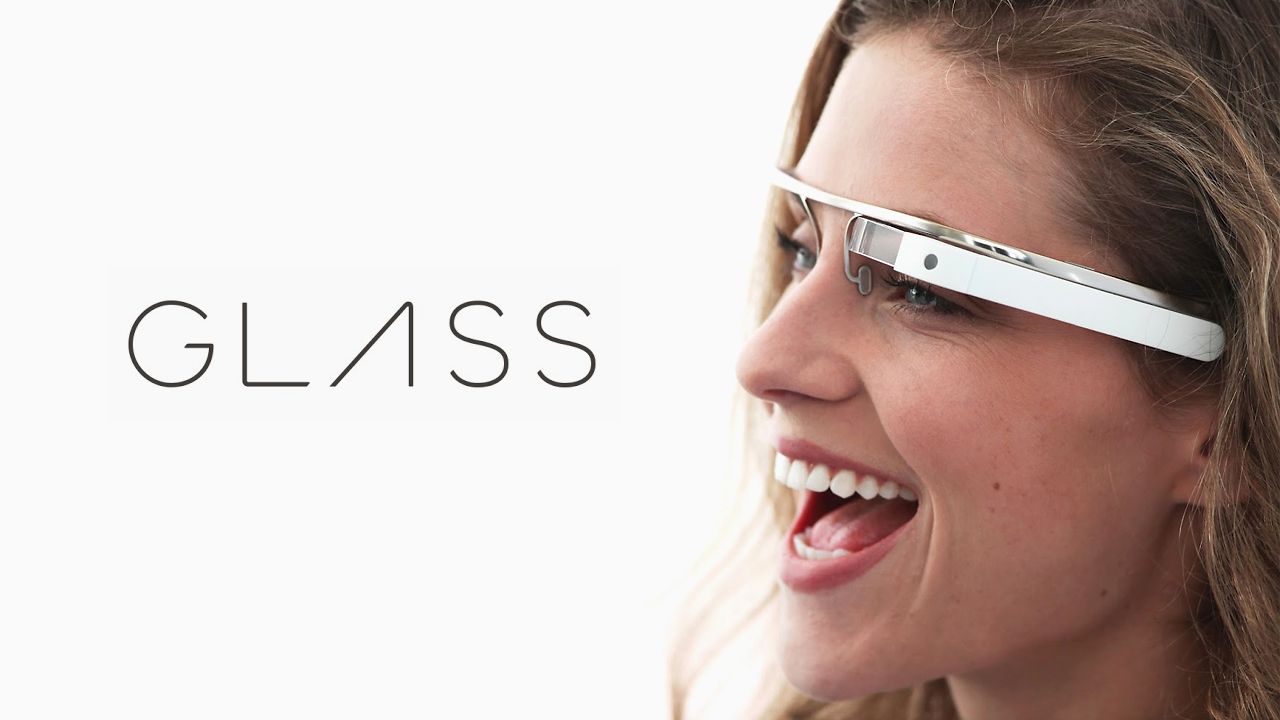 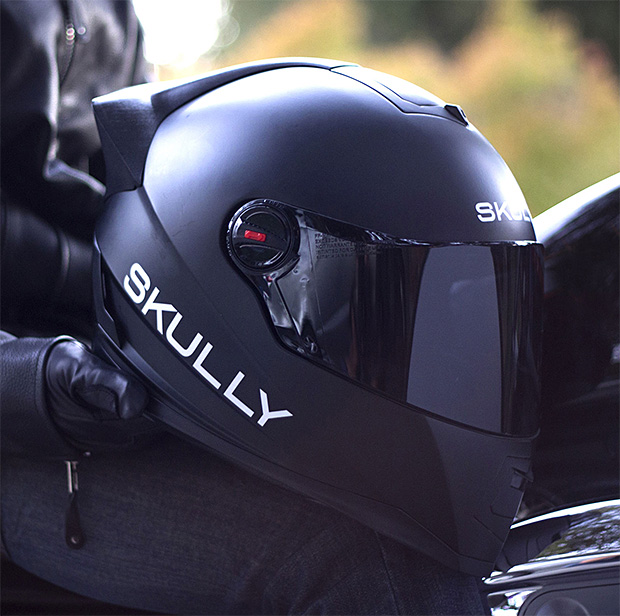 Приложения дополненной реальности
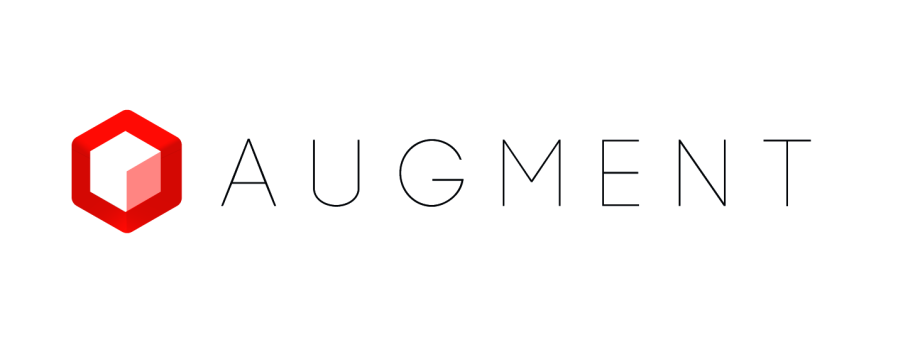 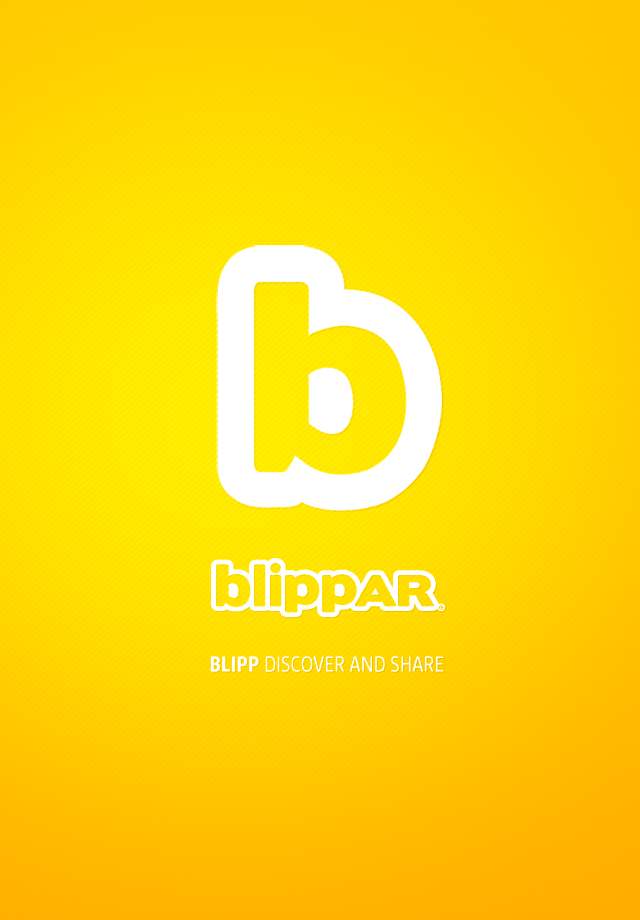 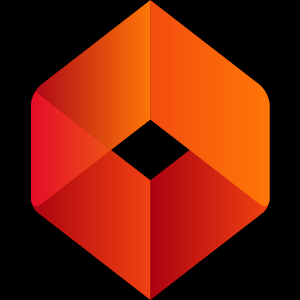 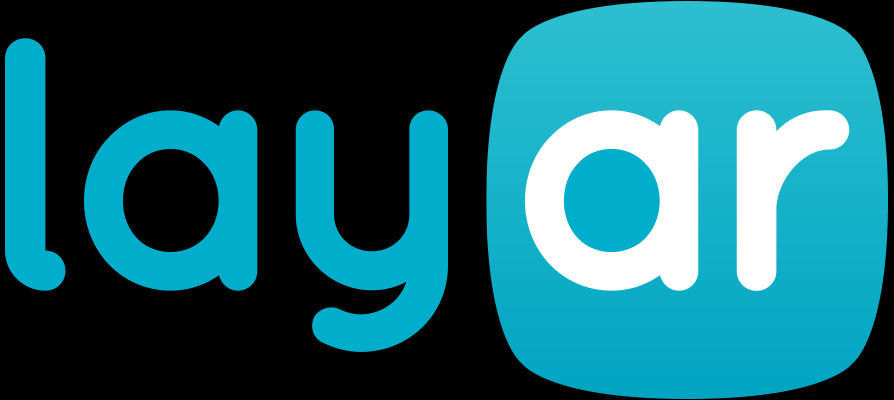 Виртуальные примерочные
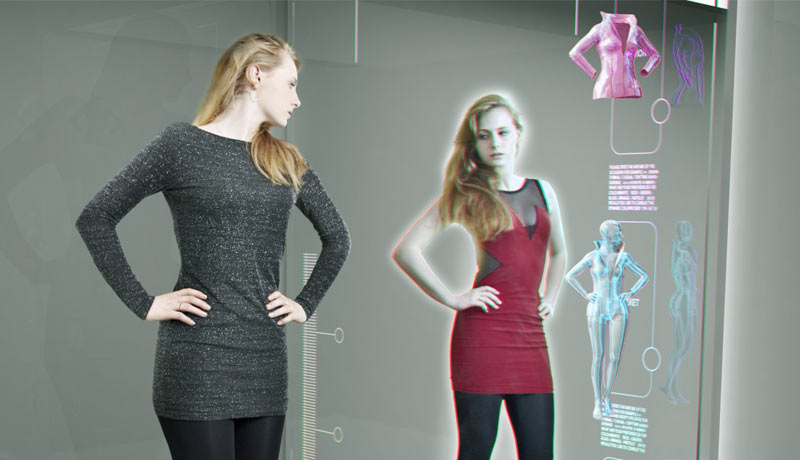 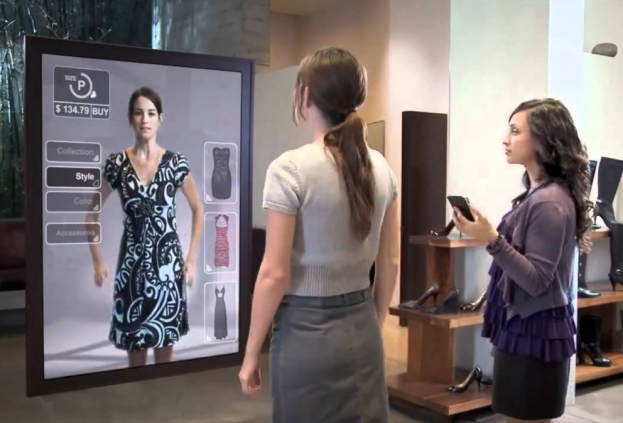 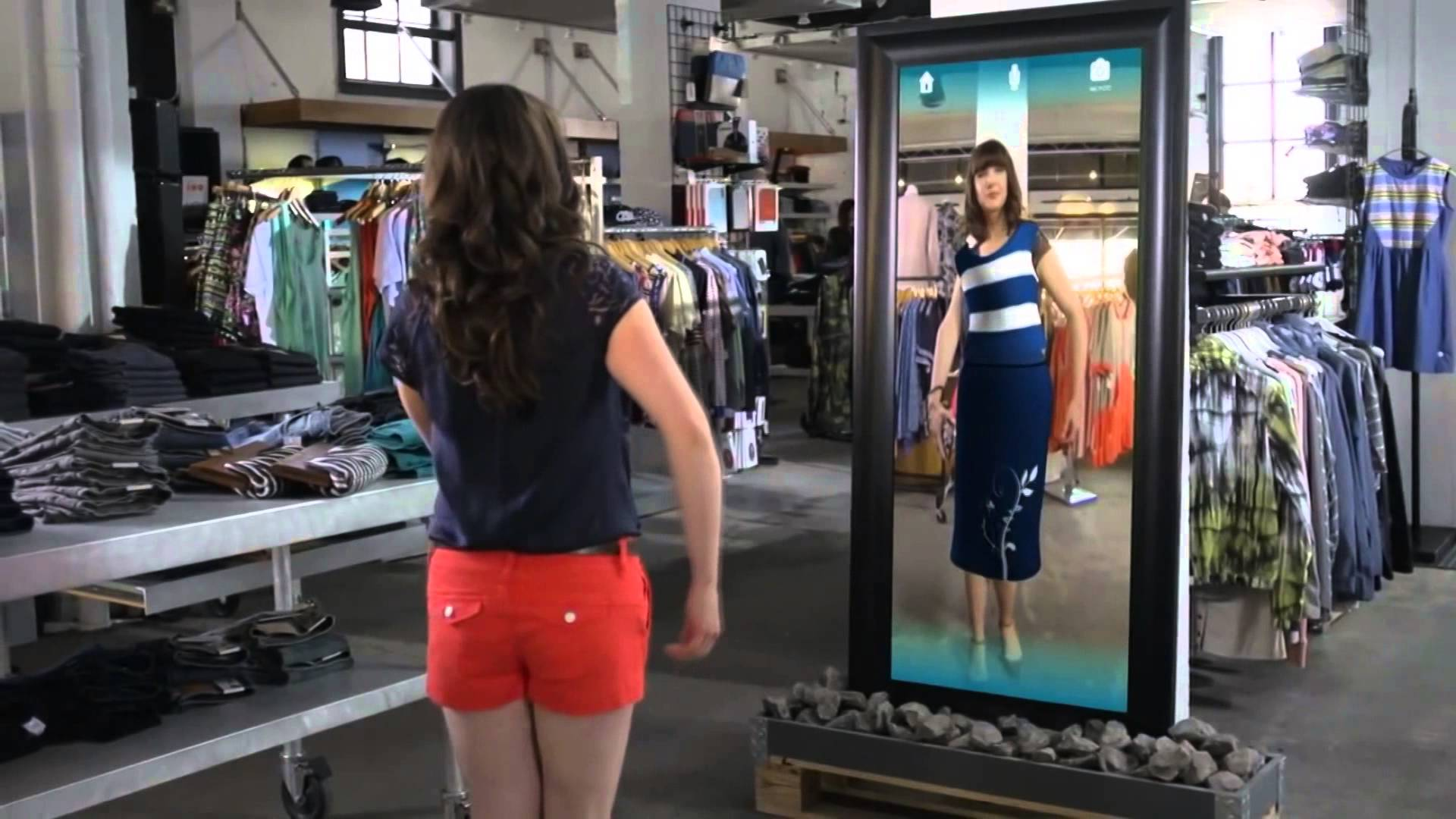 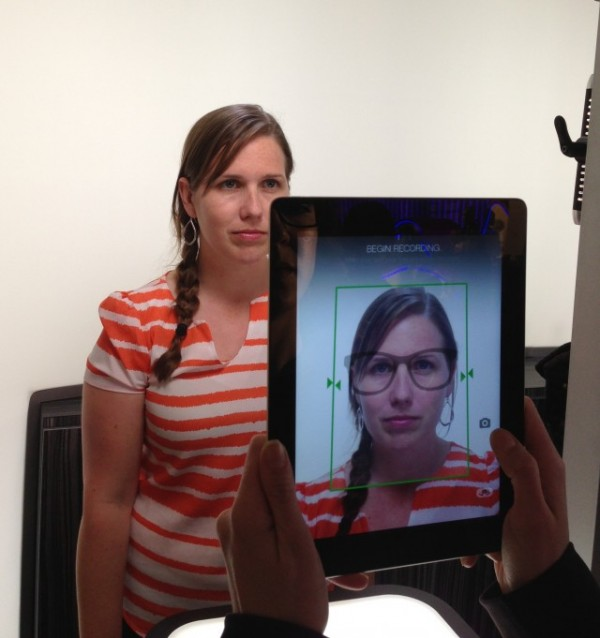 Маркерные технологии дополненной реальности
Виртуальные объекты могут быть привязаны к маркеру
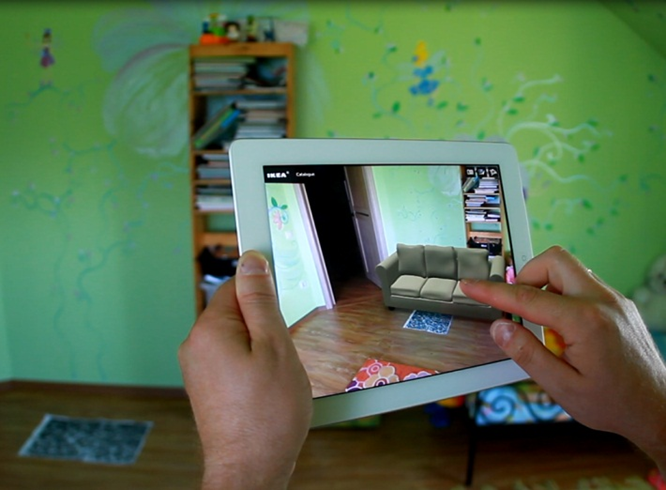 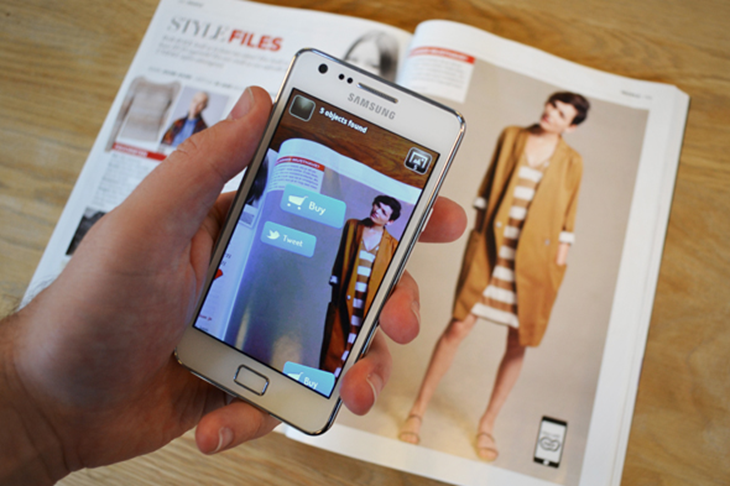 Маркер
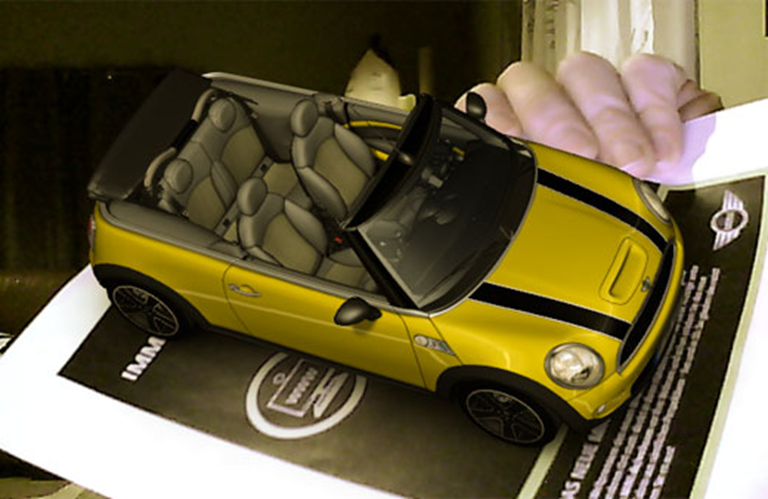 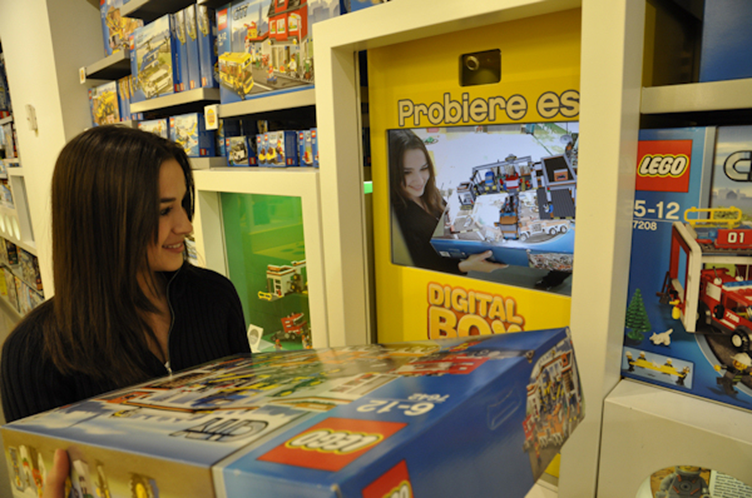 Как работаетдополненная реальность
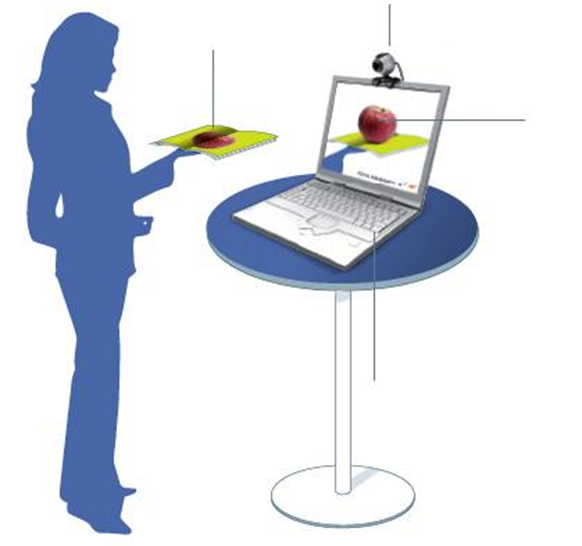 Брошюра
Камера
3D-модель , которая появляется над изображением брошюры
Стандартный PC или мобильное устройство
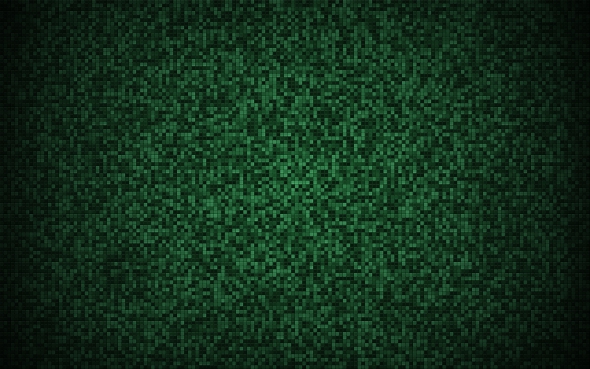 Заключение:
	Дополненная реальность с каждым днем все больше развивается и показывает нам свои чудесные творения. Я считаю, что дополненная реальность вполне реализуема в будущее время. Какое  же ближайшее будущее Дополненной Реальности? Прежде всего, появляются новые платформы: умные очки, умные часы, носимые устройства IoT и другие новые умные устройства. Все это может служить новыми платформами для Augmented Reality. Поэтому  можно предположить, что дополненная реальность  будет только улучшаться. Она станет быстрее, точнее, дешевле и надежнее. Кроме того, она наверняка станет  более функциональной  и в то же время проще в использовании Вставить конец
.
Список литературы:http://izvestia.ru/news/571947https://snob.ru/selected/entry/1163?preview=printhttps://ru.intel.com/business/community/?automodule=blog&blogid=43308&showentry=2354http://blog.spider.ru/2015/02/06/10-preimushhestv-kotorye-dopolnennaya-realnost-daet-muzeyu/